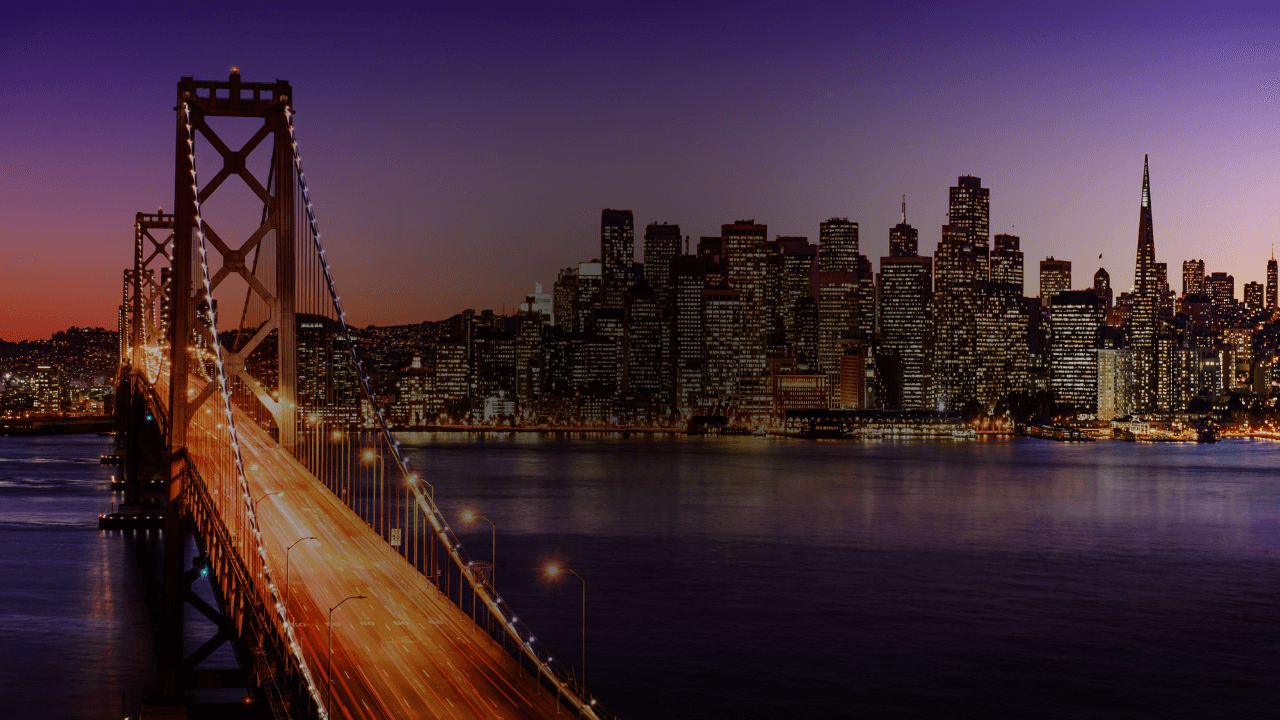 优雅高贵通用模版
标题
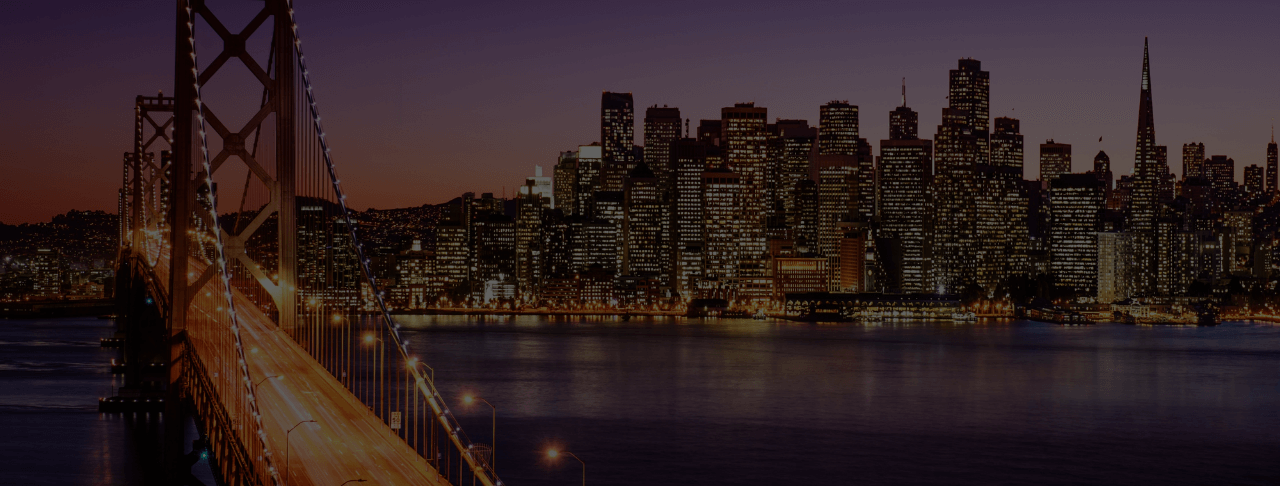 01
02
03
04
标题壹
标题贰
标题叁
标题肆
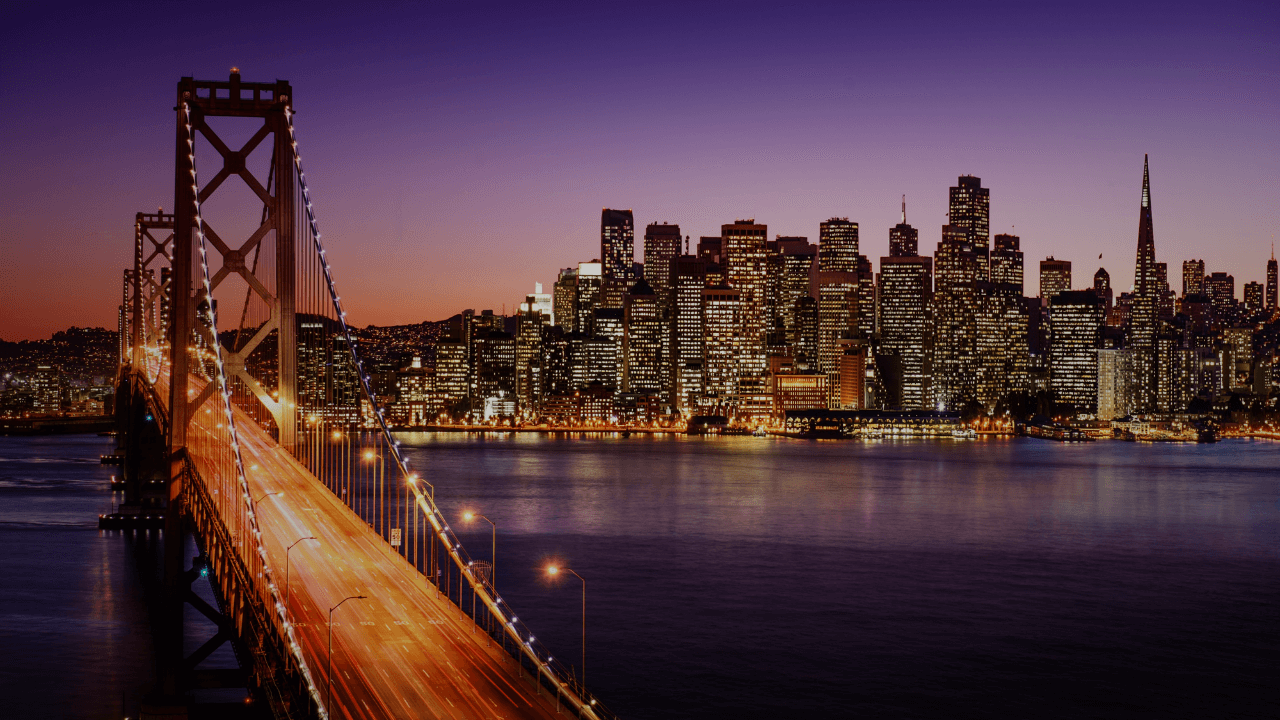 输入内容
输入内容
输入内容
输入内容输入内容输入内容输入内容输入内容输入内容输入内容输入内容输入内容输入内容输入内容输入内容
输入内容输入内容输入内容输入内容输入内容输入内容输入内容输入内容输入内容输入内容输入内容输入内容
输入内容输入内容输入内容输入内容输入内容输入内容输入内容输入内容输入内容输入内容输入内容输入内容
01
A
B
C
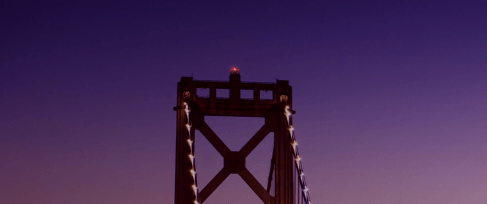 01
—  成员介绍  —
输入内容输入内容输入内容输入内容输入内容输入内容输入内容输入内容输入内容输入内容输入内容输入内容
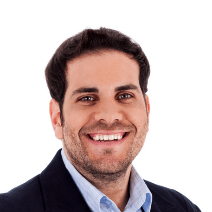 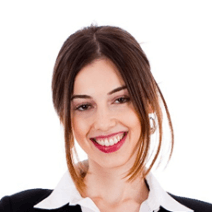 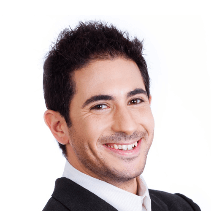 —  输入内容  —
—  输入内容  —
—  输入内容  —
输入内容输入内容输入内容输入内容输入内容输入内容输入内容输入内容输入内容输入内容输入内容输入内容
输入内容输入内容输入内容输入内容输入内容输入内容输入内容输入内容输入内容输入内容输入内容输入内容
输入内容输入内容输入内容输入内容输入内容输入内容输入内容输入内容输入内容输入内容输入内容输入内容
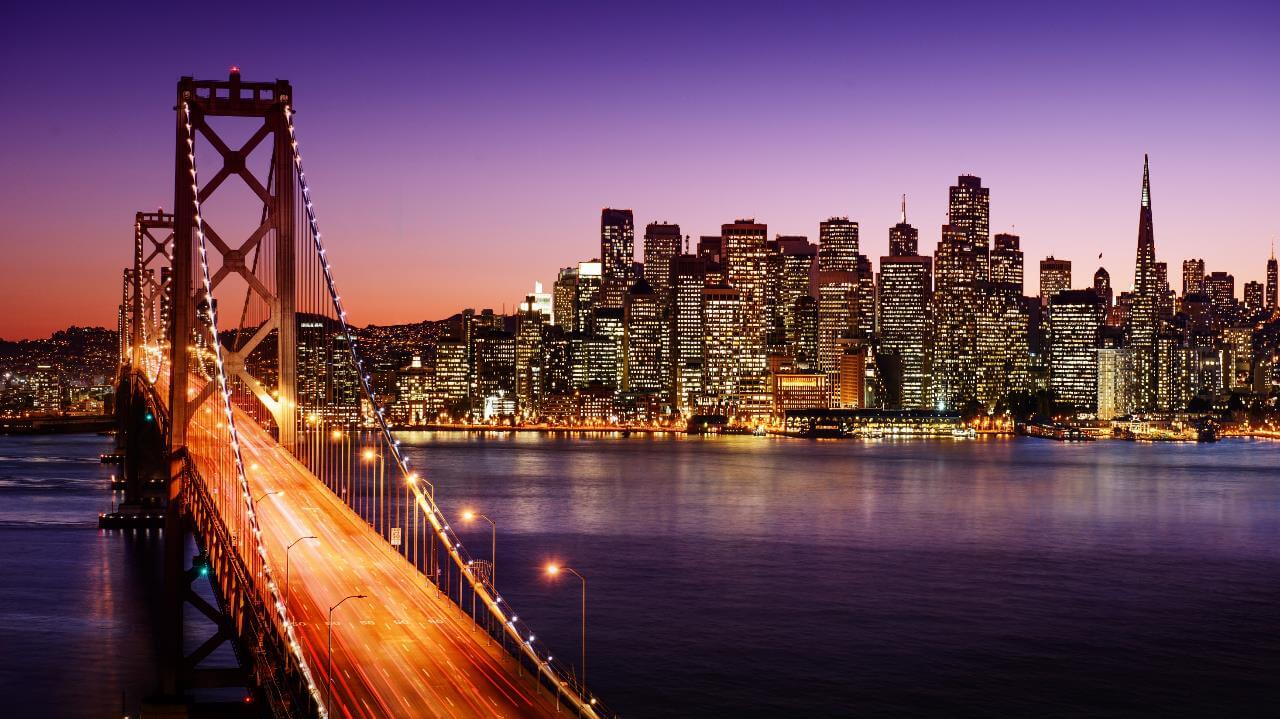 02
输入文字
输入文字
输入文字输入文字输入文字输入文字输入文字输入文字输入文字输入文字
输入文字输入文字输入文字输入文字输入文字输入文字输入文字输入文字
输入文字
输入文字
03
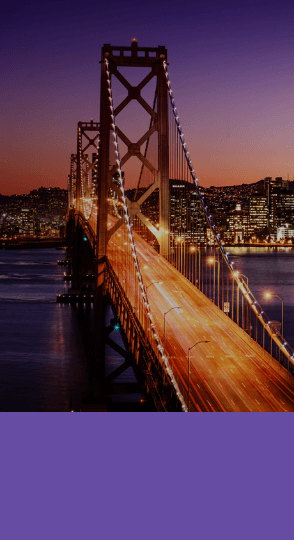 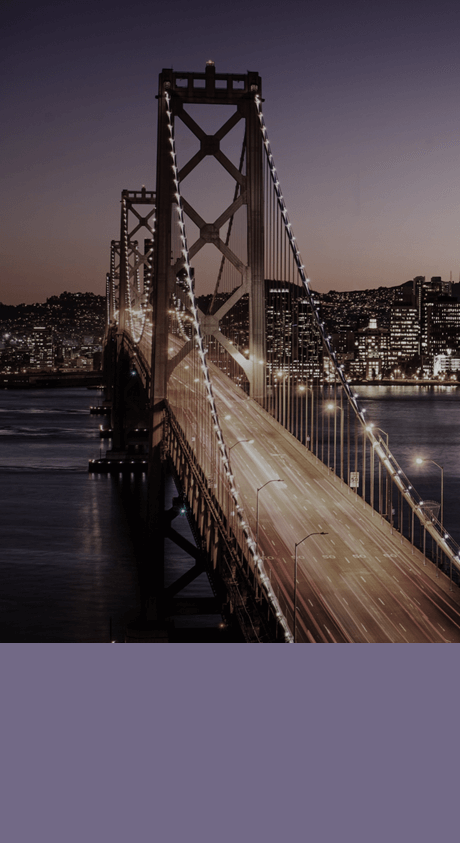 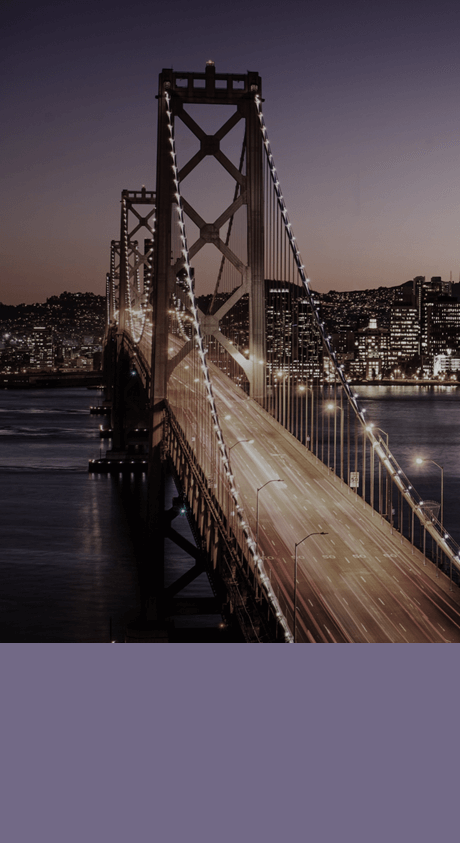 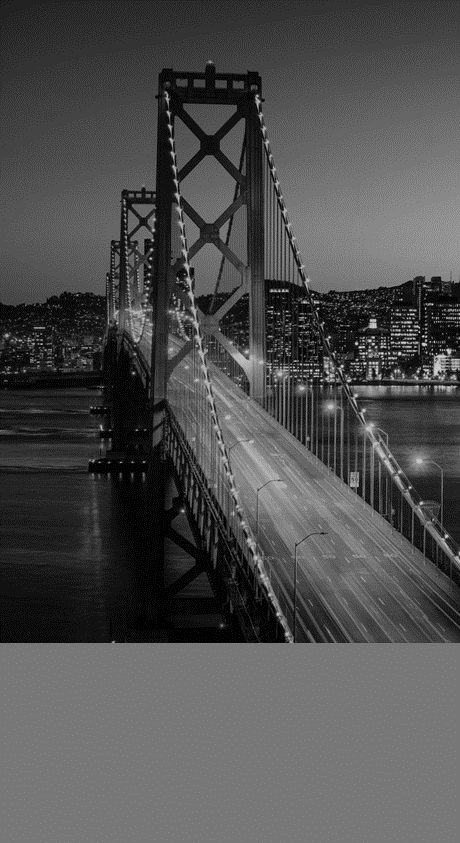 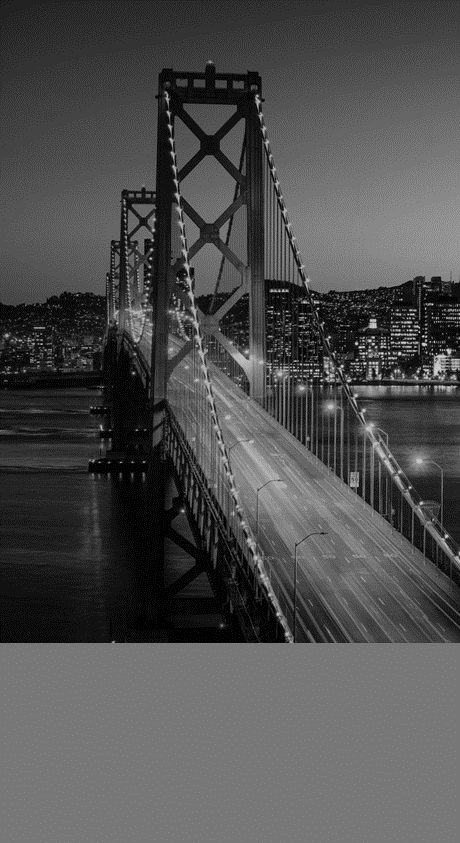 输入内容
输入内容输入内容输入内容输入内容输入内容输入内容输入内容输入内容输入内容
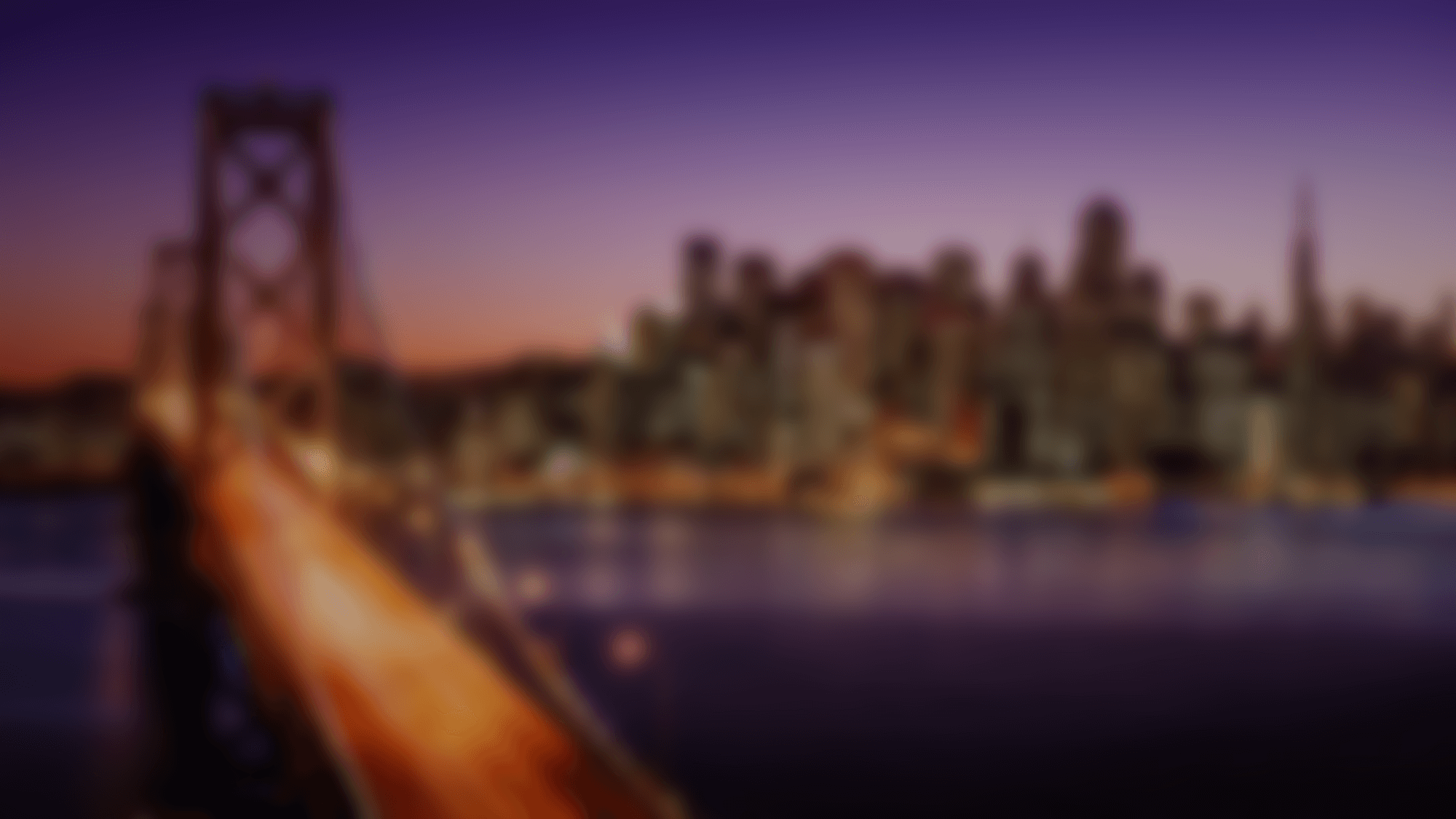 04
输入内容
输入内容输入内容输入内容输入内容输入内容输入内容输入内容输入内容输入内容输入内容输入内容输入内容输入内容输入内容输入内容
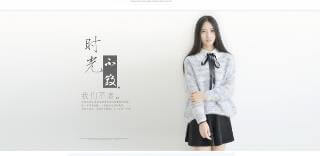 输入内容
输入内容输入内容输入内容输入内容输入内容输入内容输入内容输入内容输入内容输入内容输入内容输入内容输入内容输入内容输入内容输入内容输入内容输入内容输入内容输入内容输入内容输入内容输入内容输入内容输入内容输入内容输入内容输入内容输入内容输入内容输入内容输入内容
输入
内容
输入
内容
输入
内容
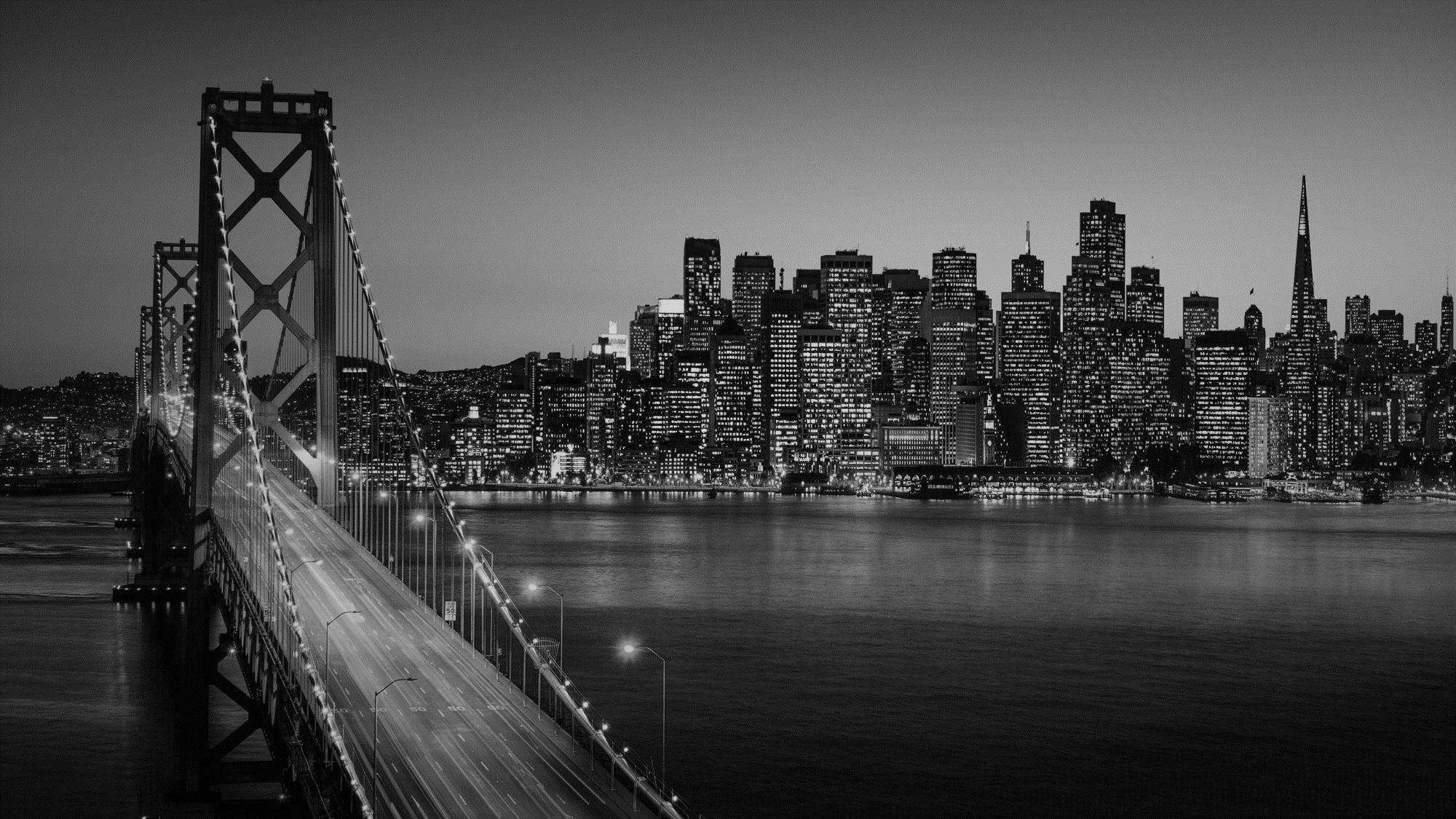 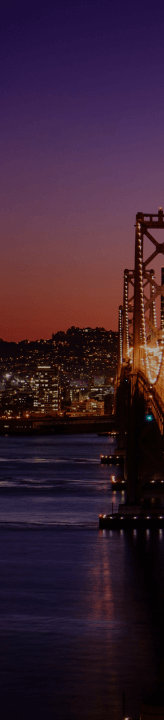 05
标题
TITLE HERE
标题一
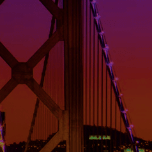 输入内容输入内容
输入内容输入内容
壹
贰
输入内容输入内容输入内容输入内容输入内容输入内容
输入内容输入内容输入内容输入内容输入内容输入内容
标题
标题
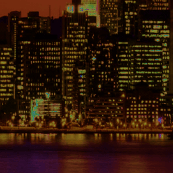 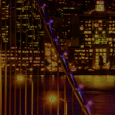 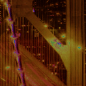 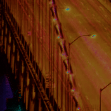 输入内容输入内容
叁
输入内容输入内容输入内容输入内容输入内容输入内容
标题
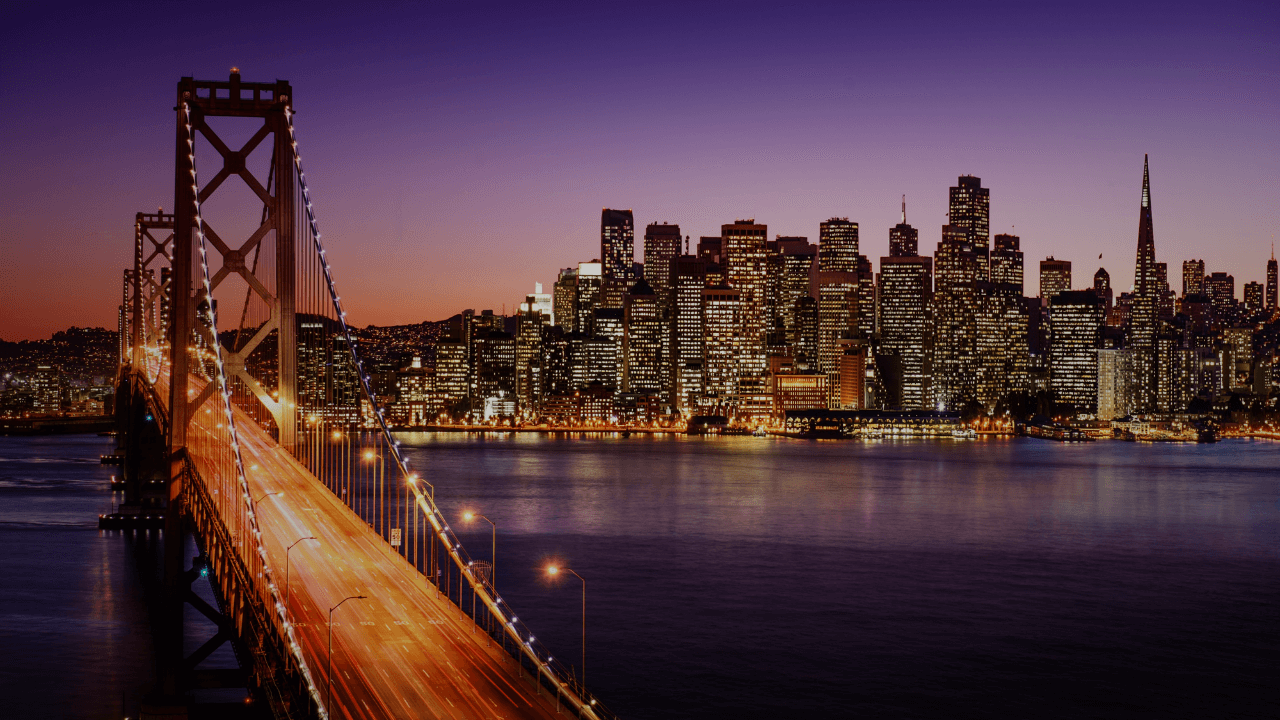 输入内容
输入内容
输入内容
输入内容输入内容输入内容输入内容输入内容输入内容输入内容输入内容输入内容输入内容输入内容输入内容
输入内容输入内容输入内容输入内容输入内容输入内容输入内容输入内容输入内容输入内容输入内容输入内容
输入内容输入内容输入内容输入内容输入内容输入内容输入内容输入内容输入内容输入内容输入内容输入内容
02
A
B
C
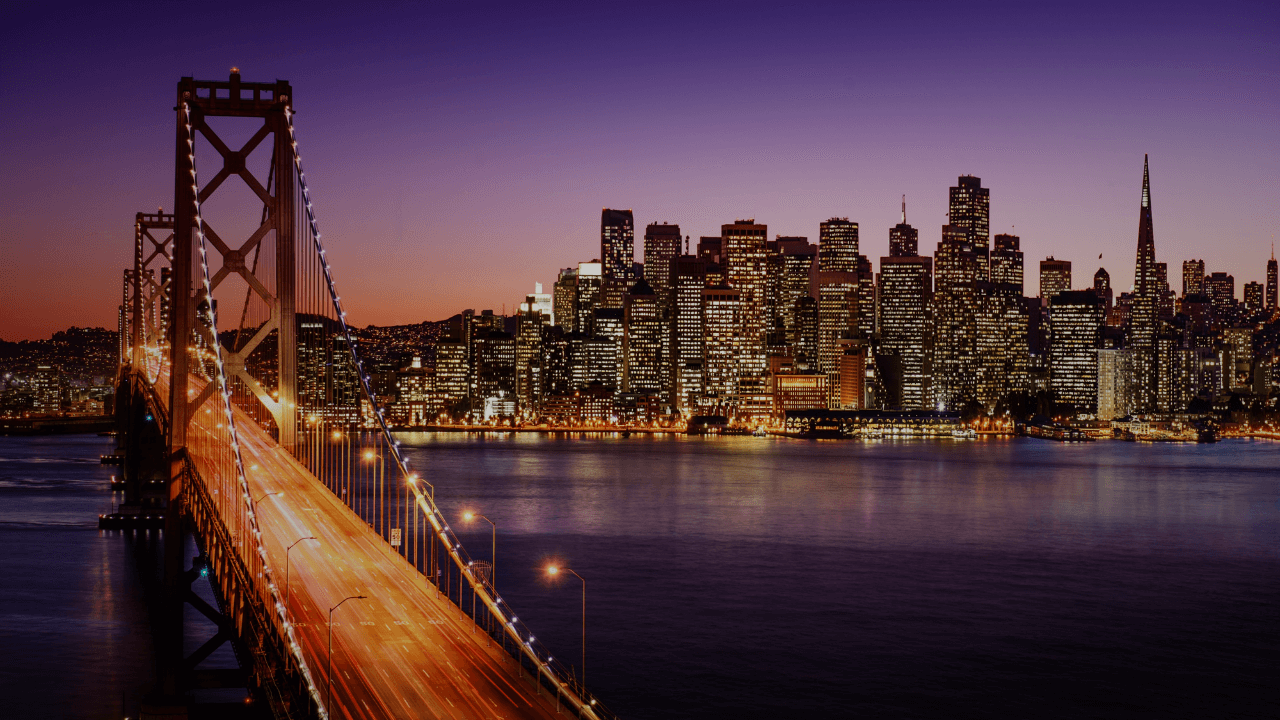 01
输入内容输入内容输入内容输入内容输入内容输入内容输入内容输入内容输入内容输入内容输入内容输入内容输入内容输入内容输入内容输入内容输入内容输入内容输入内容输入内容输入内容输入内容输入内容输入内容
输入内容
输入内容
输入内容输入内容输入内容输入内容输入内容输入内容输入内容输入内容输入内容输入内容输入内容输入内容输入内容输入内容输入内容输入内容输入内容输入内容输入内容输入内容输入内容输入内容输入内容输入内容
02
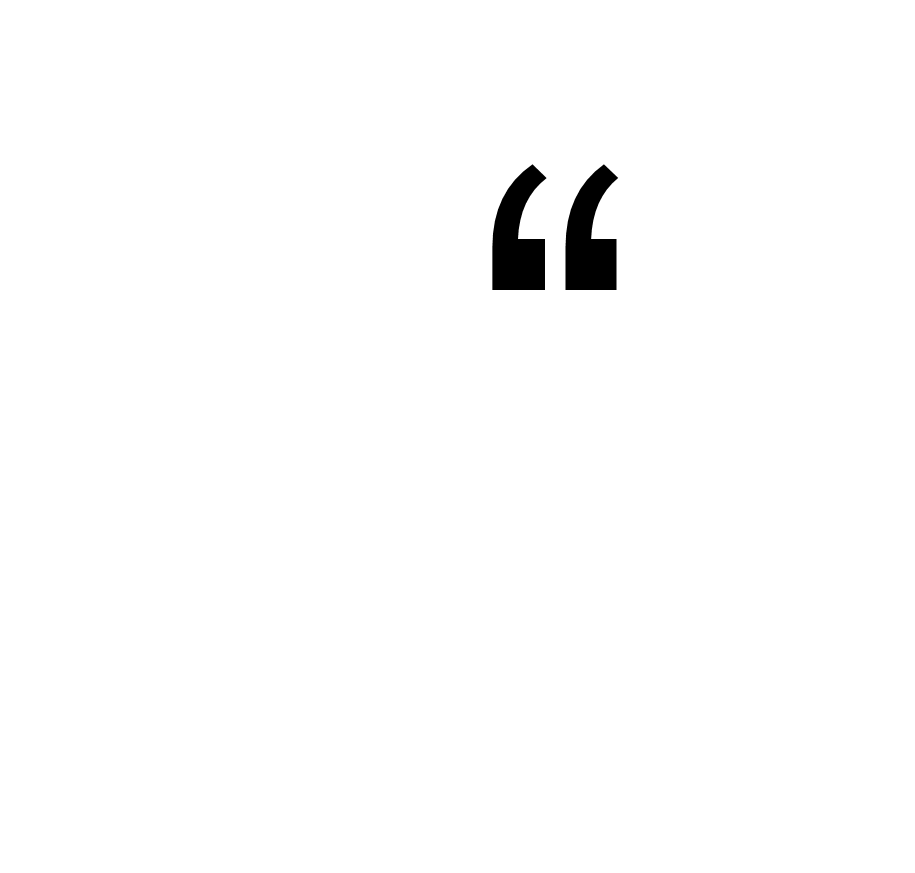 输入内容输入内容输入内容输入内容输入内容输入内容输入内容输入内容输入内容输入内容输入内容输入内容输入内容输入内容输入内容输入内容输入内容输入内容输入内容输入内容输入内容输入内容输入内容输入内容输入内容输入内容输入内容输入内容输入内容输入内容输入内容输入内容输入内容输入内容输入内容输入内容输入内容输入内容输入内容输入内容输入内容输入内容输入内容输入内容输入内容输入内容输入内容输入内容
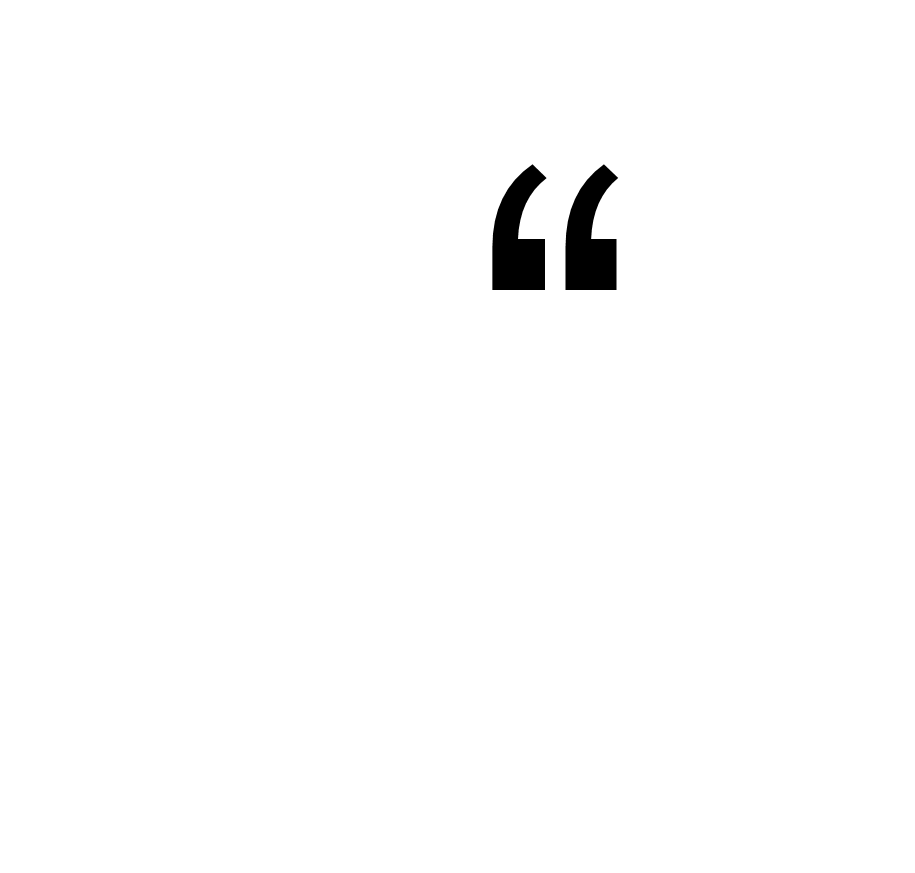 ——J-JaSon
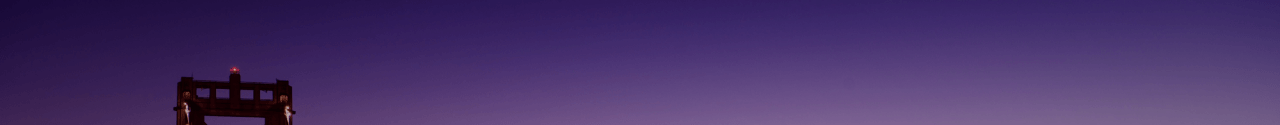 03
A
B
C
D
输入内容
输入内容
输入内容
输入内容
输入内容输入内容输入内容输入内容输入内容输入内容输入内容输入内容输入内容输入内容输入内容输入内容
输入内容输入内容输入内容输入内容输入内容输入内容输入内容输入内容输入内容输入内容输入内容输入内容
输入内容输入内容输入内容输入内容输入内容输入内容输入内容输入内容输入内容输入内容输入内容输入内容
输入内容输入内容输入内容输入内容输入内容输入内容输入内容输入内容输入内容输入内容输入内容输入内容
输入内容
输入内容输入内容输入内容输入内容输入内容输入内容输入内容输入内容输入内容输入内容输入内容输入内容输入内容输入内容输入内容
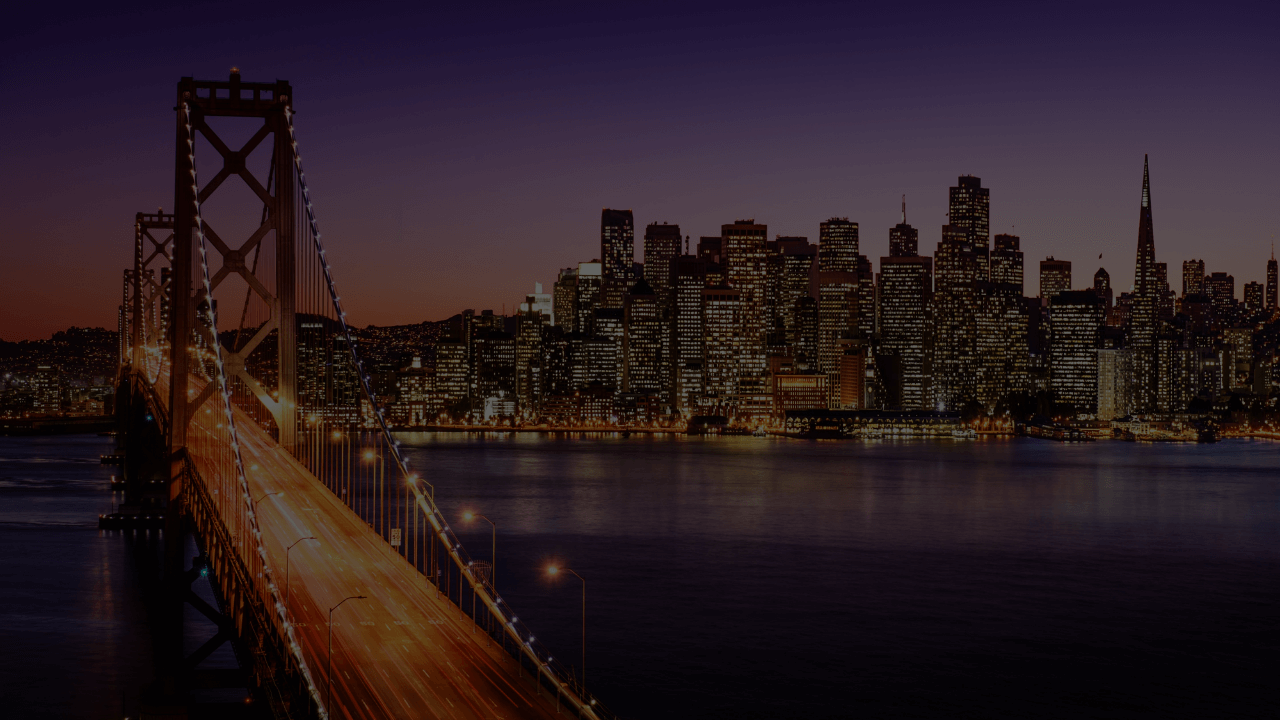 04
输入内容
A
输入内容输入内容输入内容输入内容输入内容输入内容输入内容输入内容输入内容输入内容输入内容输入内容
输入内容
B
输入内容输入内容输入内容输入内容输入内容输入内容输入内容输入内容输入内容输入内容输入内容输入内容
A
B
C
输入内容
C
输入内容输入内容输入内容输入内容输入内容输入内容输入内容输入内容输入内容输入内容输入内容输入内容
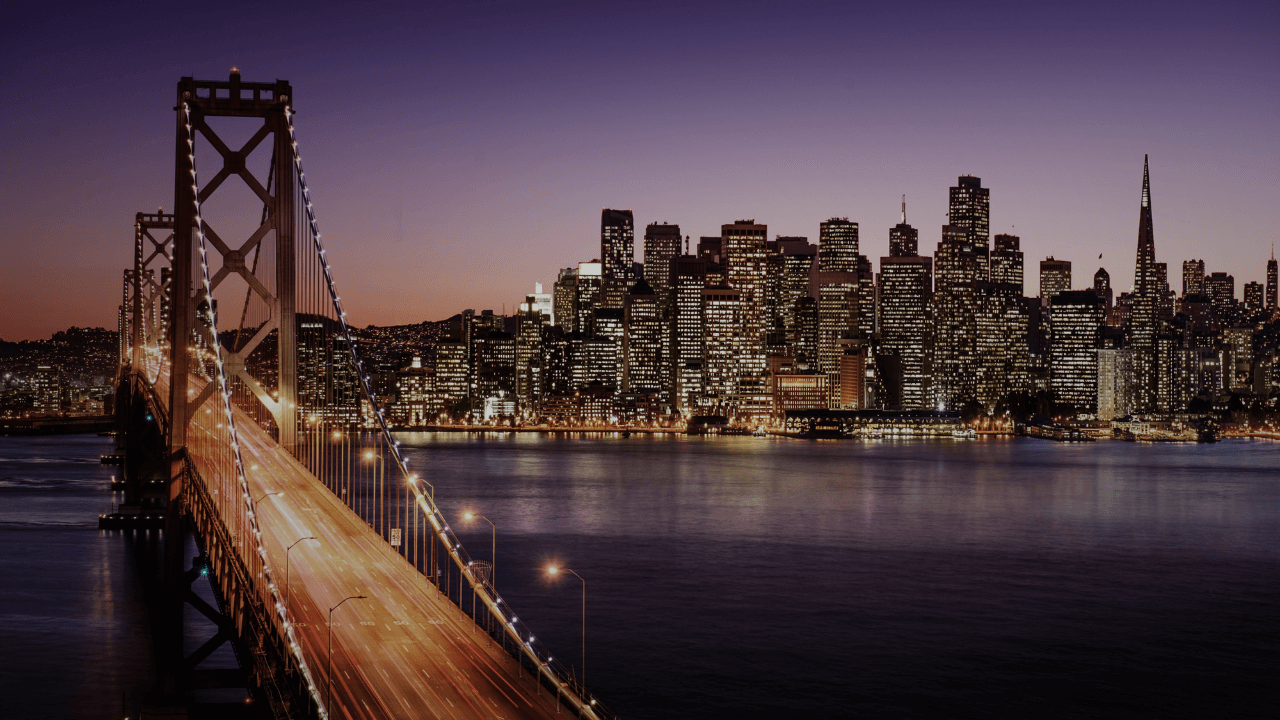 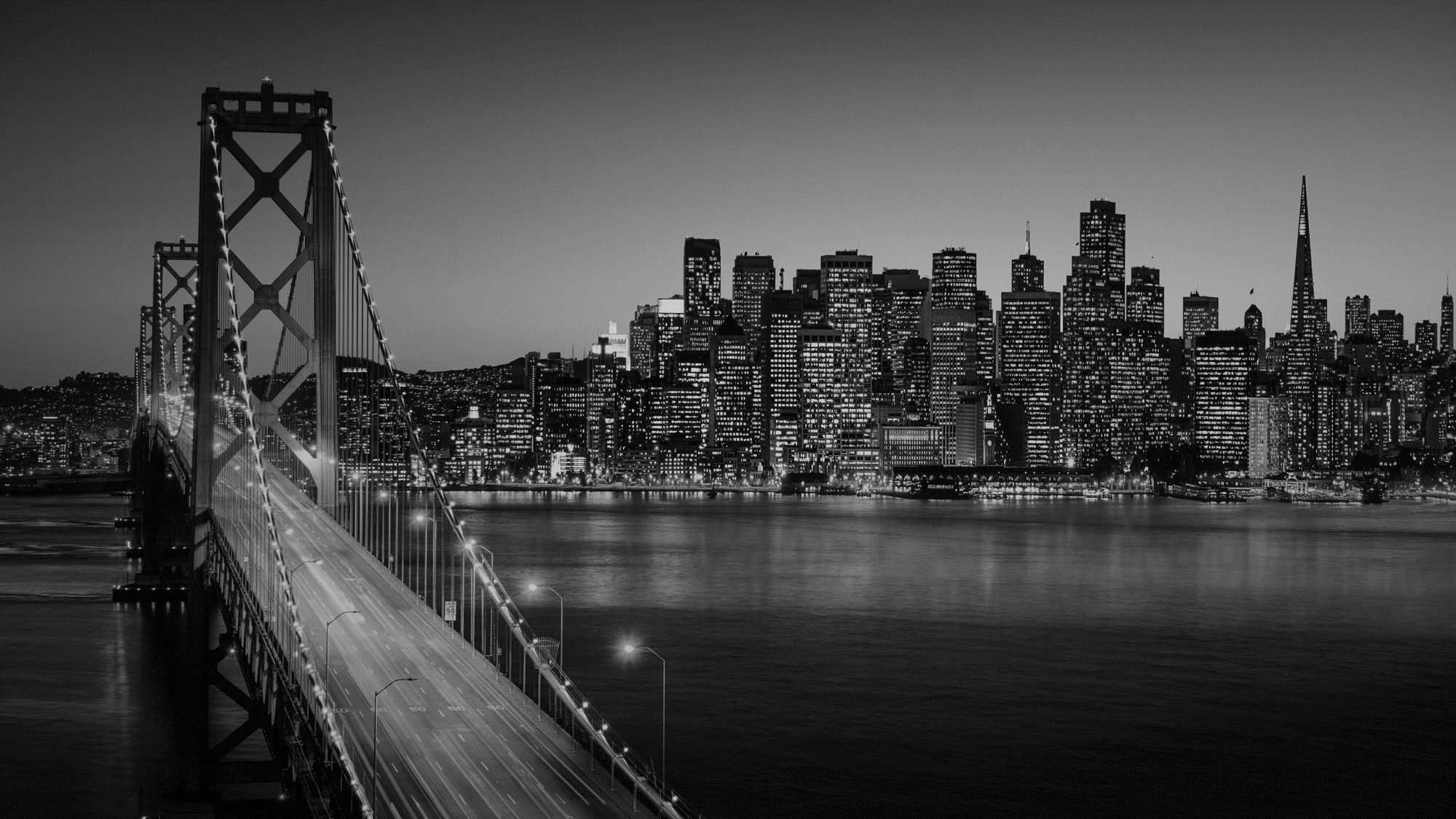 05
[  输入内容  ]
输入内容输入内容输入内容输入内容输入内容输入内容输入内容输入内容输入内容输入内容输入内容输入内容
输入
内容
输入
内容
输入内容
输入内容输入内容输入内容输入内容输入内容输入内容输入内容输入内容输入内容输入内容输入内容输入内容
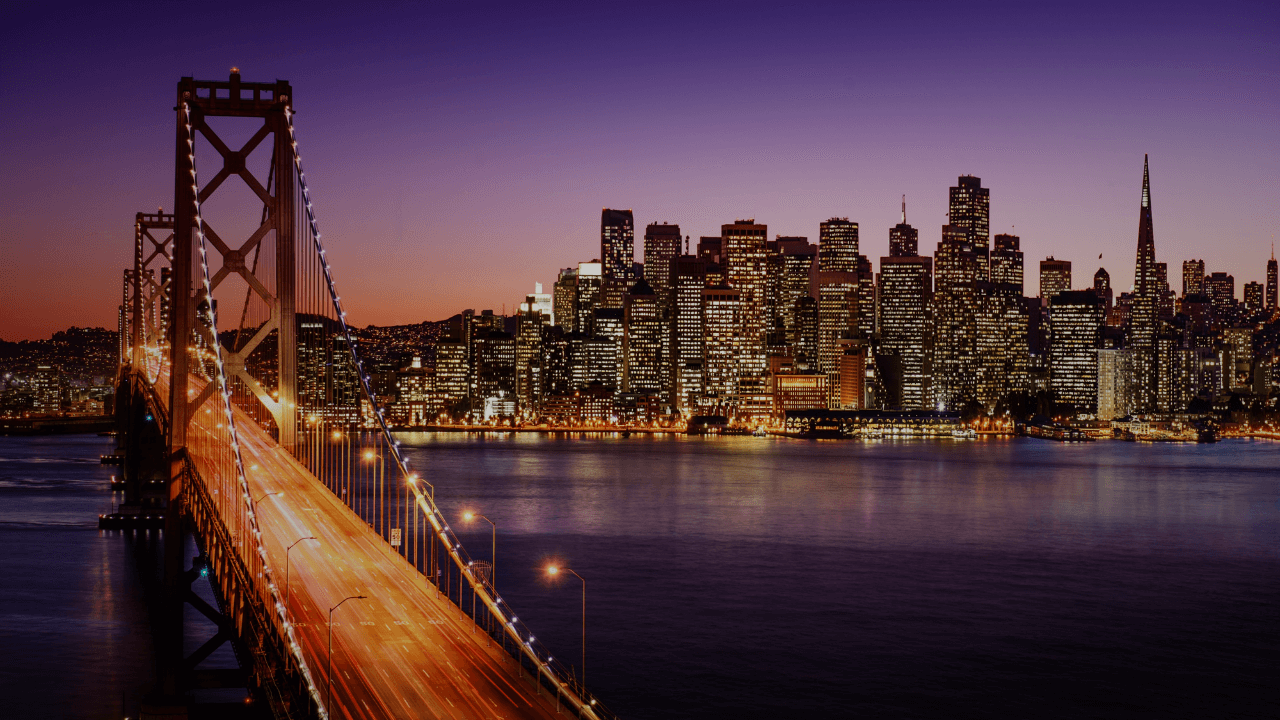 输入内容
输入内容
输入内容
输入内容输入内容输入内容输入内容输入内容输入内容输入内容输入内容输入内容输入内容输入内容输入内容
输入内容输入内容输入内容输入内容输入内容输入内容输入内容输入内容输入内容输入内容输入内容输入内容
输入内容输入内容输入内容输入内容输入内容输入内容输入内容输入内容输入内容输入内容输入内容输入内容
03
A
B
C
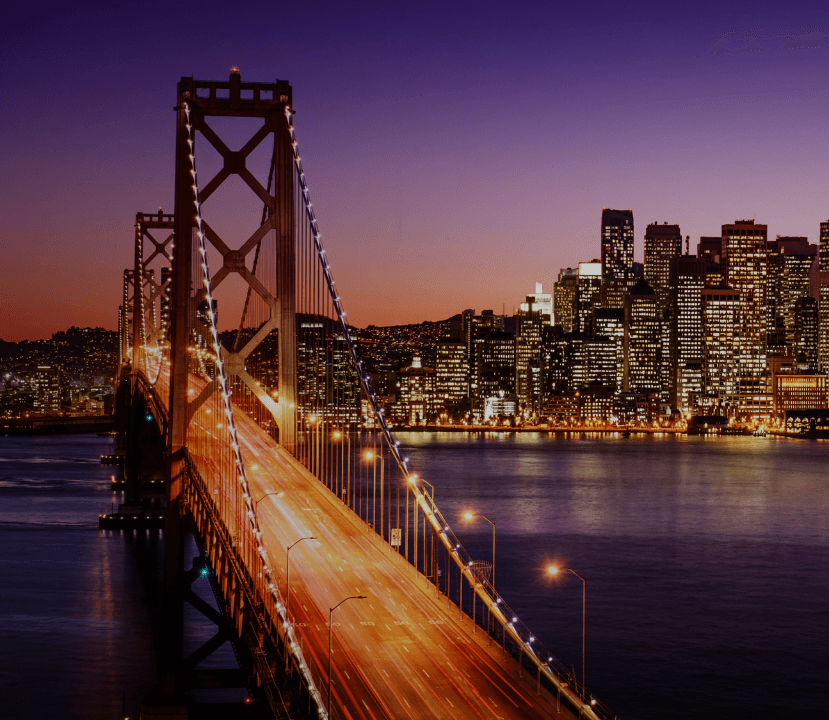 01
图片标题
输入内容输入内容输入内容输入内容输入内容输入内容输入内容
输入内容输入内容输入内容
输入内容输入内容输入内容
输入内容输入内容输入内容
输入内容输入内容输入内容输入内容输入内容输入内容
输入
内容
输入
内容
输入
内容
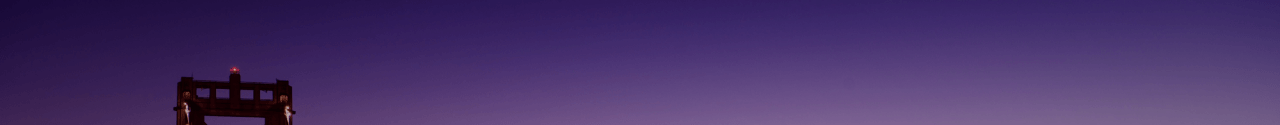 02
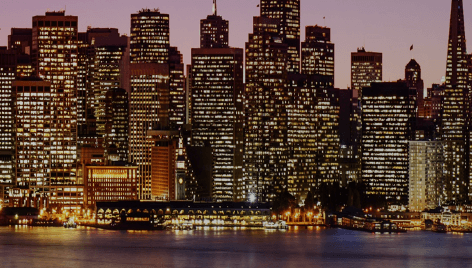 输入内容输入内容
输入内容输入内容
壹
贰
输入内容输入内容输入内容输入内容输入内容输入内容
输入内容输入内容输入内容输入内容输入内容输入内容
标题
标题
输入内容输入内容
输入内容输入内容
输入内容输入内容输入内容输入内容输入内容输入内容输入内容输入内容
叁
输入内容输入内容输入内容输入内容输入内容输入内容
标题
输入文字
03
标题
输入内容
输入内容
输入内容
输入内容
输入内容
TITLE HERE
标题一
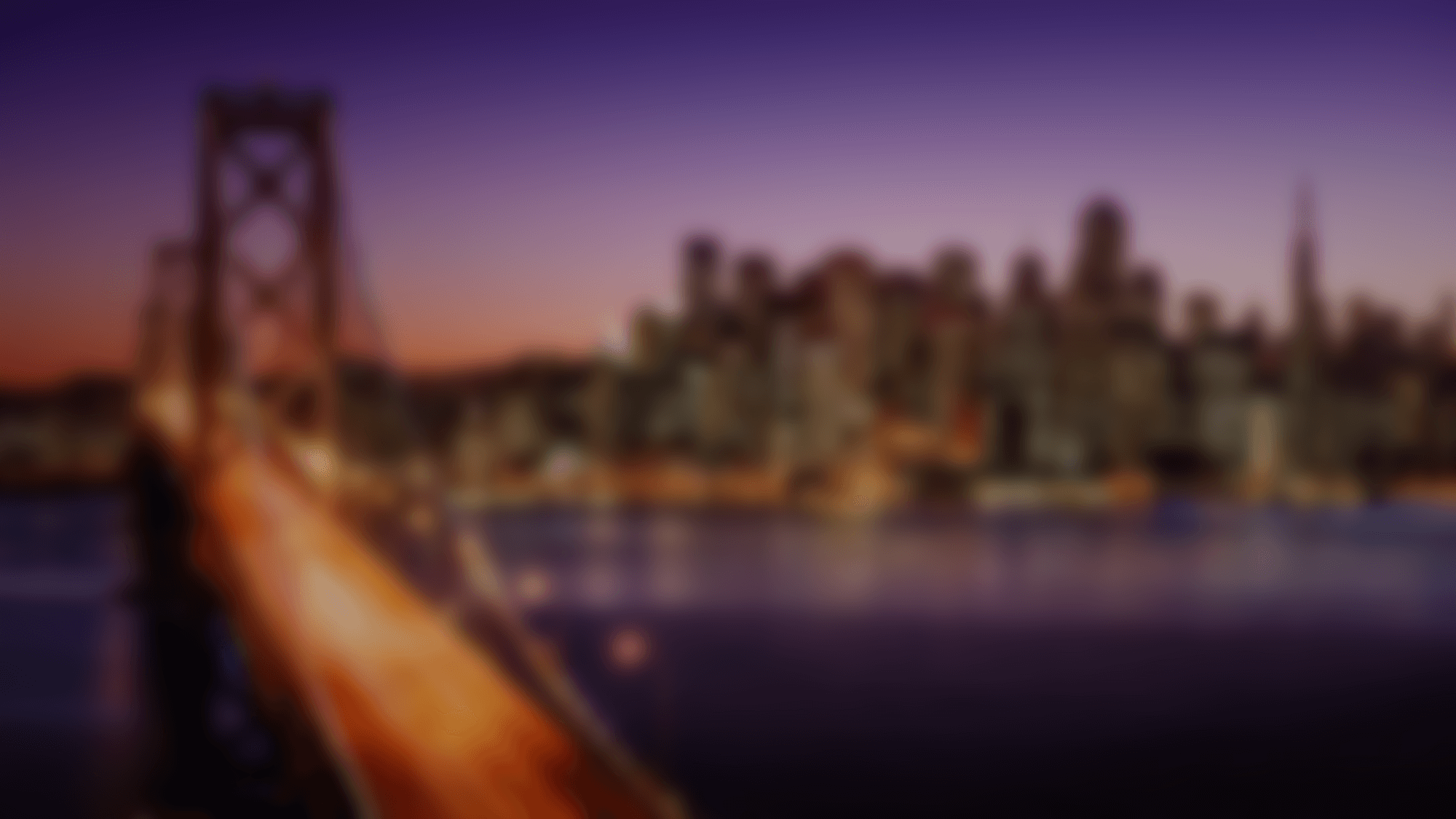 输入内容
输入内容
输入内容
输入内容输入内容输入内容输入内容输入内容输入内容输入内容输入内容输入内容输入内容输入内容
04
[  标题标题  ]
输入内容输入内容输入内容输入内容输入内容输入内容输入内容
输入内容输入内容输入内容输入内容
输入内容
输入内容
输入内容输入内容输入内容输入内容
输入内容输入内容输入内容输入内容输入内容输入内容输入内容输入内容
输入内容
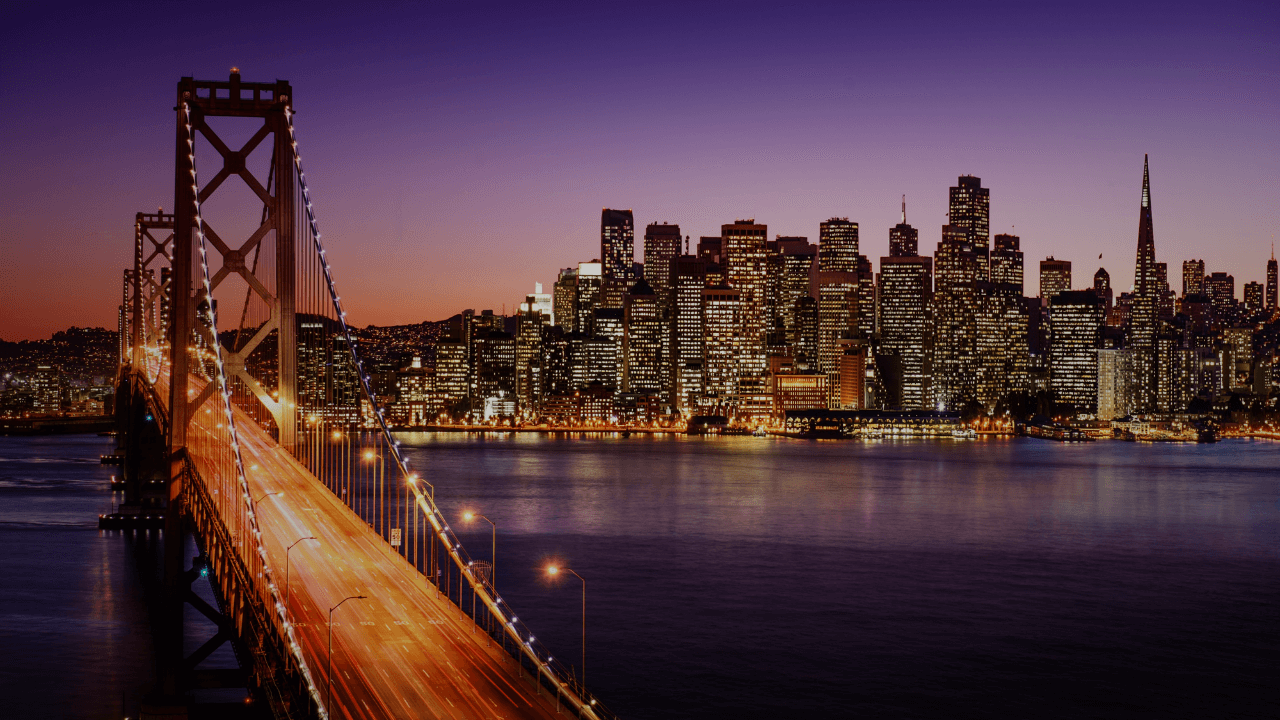 05
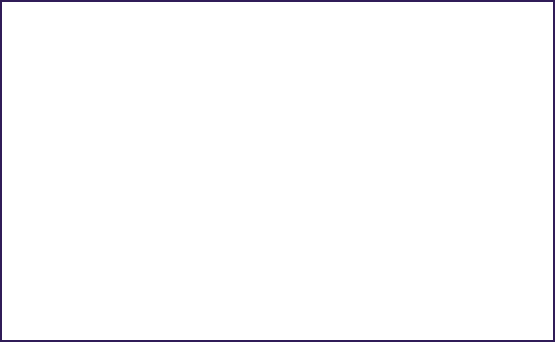 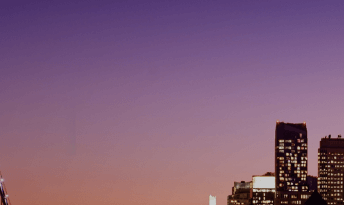 壹
输入内容
1
2
输入内容输入内容
输入内容输入内容
输入内容输入内容输入内容
输入内容输入内容输入内容
输入内容输入内容
输入内容输入内容
输入内容
输入内容
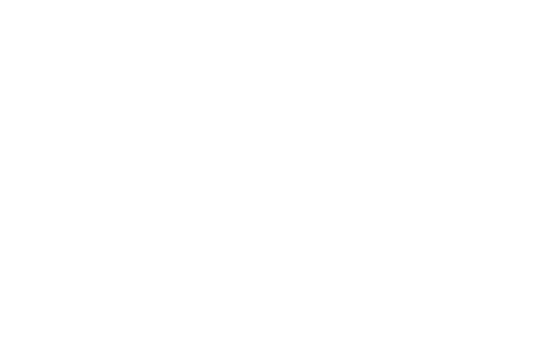 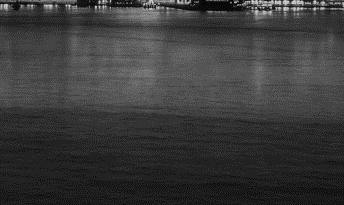 贰
输入内容
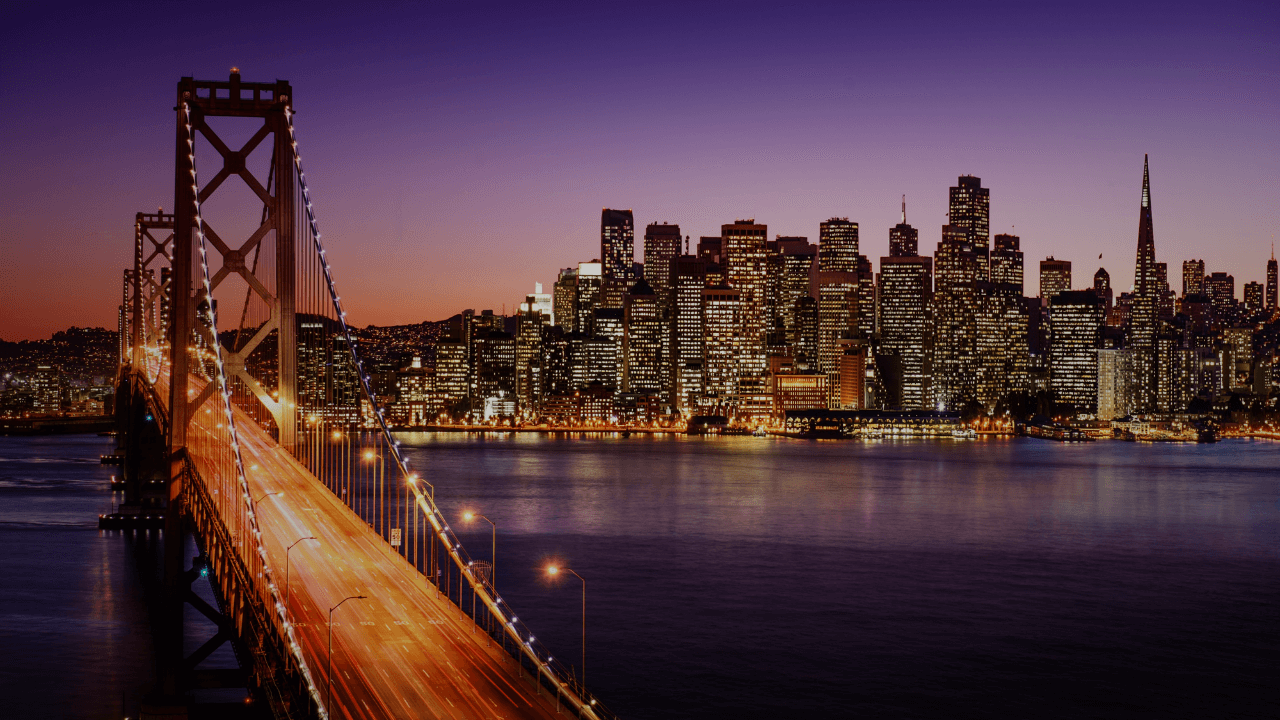 输入内容
输入内容
输入内容
输入内容输入内容输入内容输入内容输入内容输入内容输入内容输入内容输入内容输入内容输入内容输入内容
输入内容输入内容输入内容输入内容输入内容输入内容输入内容输入内容输入内容输入内容输入内容输入内容
输入内容输入内容输入内容输入内容输入内容输入内容输入内容输入内容输入内容输入内容输入内容输入内容
04
A
B
C
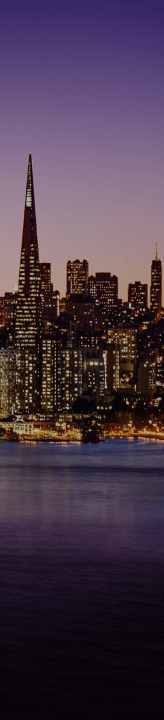 01
标题
TITLE HERE
标题一
输入内容输入内容
输入内容输入内容
输入内容输入内容
输入内容输入内容
壹
贰
叁
肆
输入内容输入内容输入内容输入内容输入内容输入内容
输入内容输入内容输入内容输入内容输入内容输入内容
输入内容输入内容输入内容输入内容输入内容输入内容
输入内容输入内容输入内容输入内容输入内容输入内容
标题
标题
标题
标题
输入内容输入内容输入内容输入内容
输入内容输入内容输入内容输入内容输入内容输入内容输入内容输入内容
02
输入内容
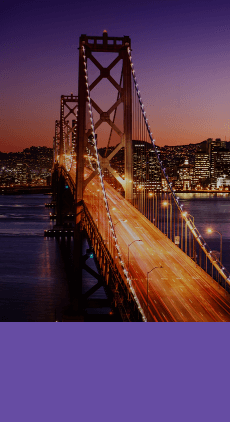 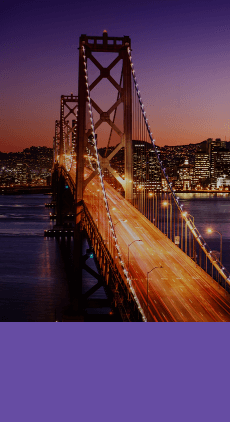 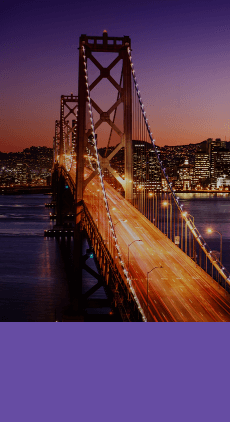 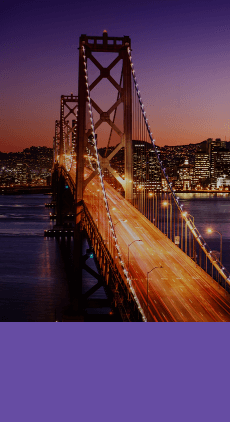 输入内容输入内容
输入内容
输入内容
输入内容
输入内容
输入内容输入内容输入内容输入内容输入内容输入内容
输入内容输入内容输入内容输入内容输入内容输入内容
输入内容输入内容输入内容输入内容输入内容输入内容
输入内容输入内容输入内容输入内容输入内容输入内容
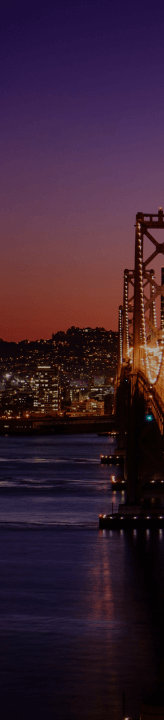 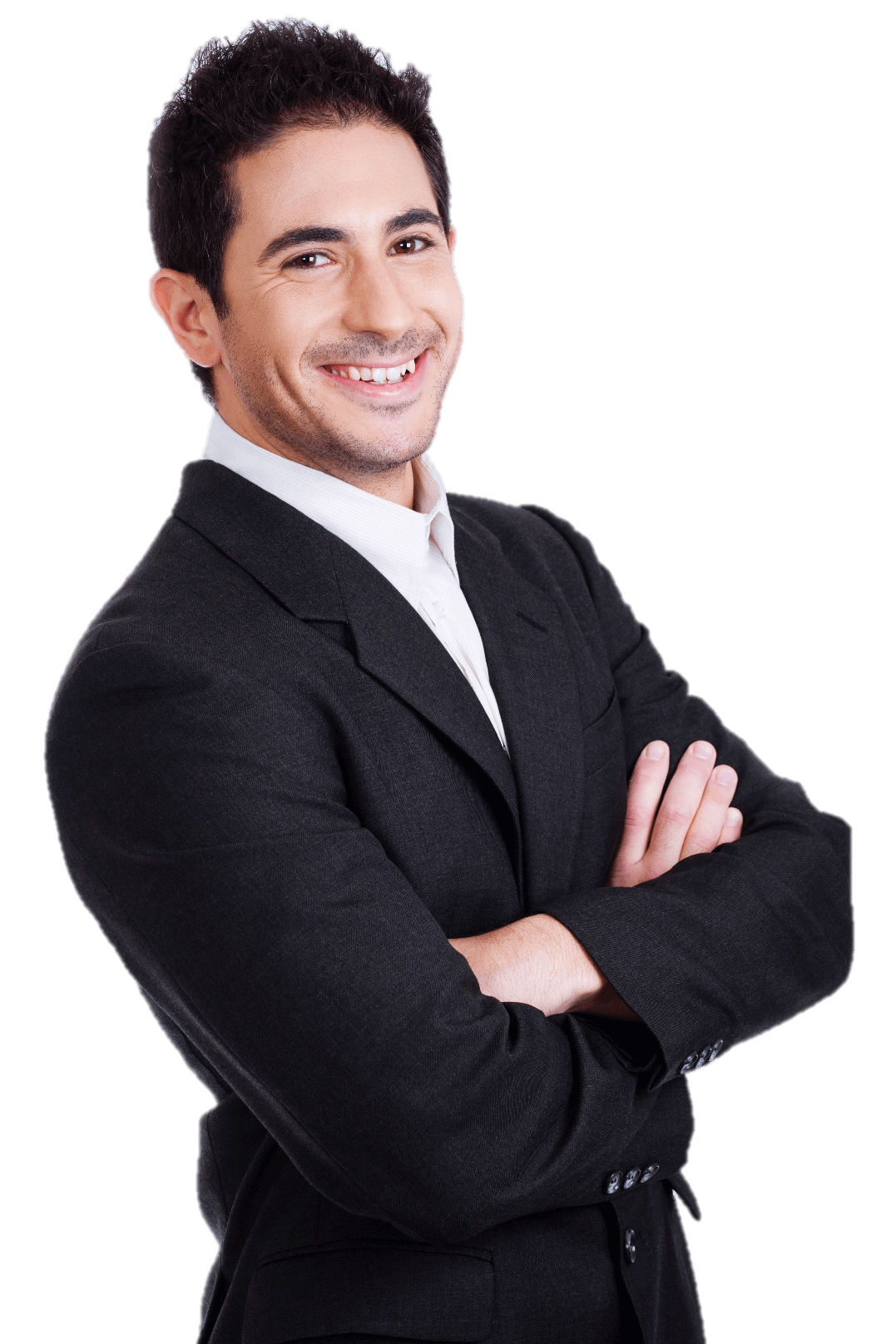 03
标题
TITLE HERE
标题一
输入内容输入内容
输入内容输入内容
壹
贰
输入内容输入内容输入内容输入内容输入内容输入内容
输入内容输入内容输入内容输入内容输入内容输入内容
标题
标题
输入内容输入内容
叁
输入内容输入内容输入内容输入内容输入内容输入内容
标题
04
标题
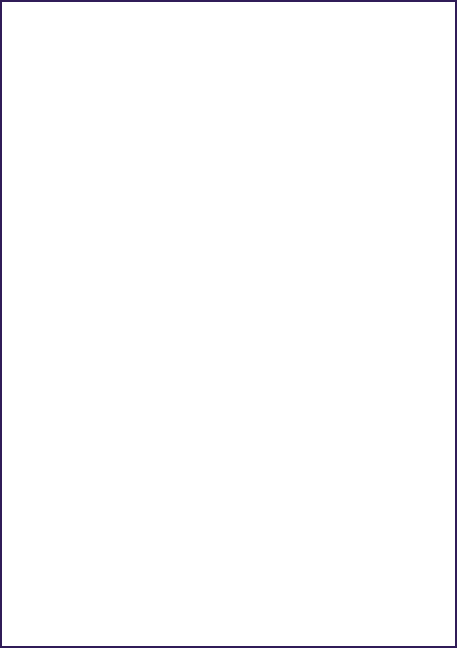 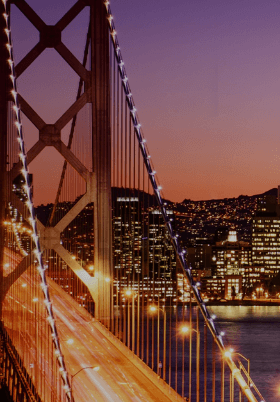 TITLE HERE
标题一
输入内容输入内容
壹
输入内容输入内容输入内容输入内容输入内容输入内容输入内容
标题
输入内容输入内容
贰
输入内容输入内容输入内容输入内容输入内容输入内容输入内容
标题
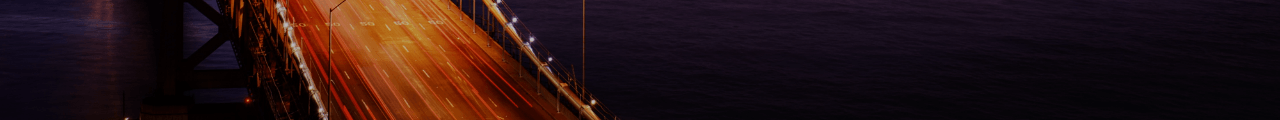 —  输入内容  —
输入内容输入内容输入内容
05
—  时间表  —
输入内容输入内容输入内容输入内容输入内容输入内容输入内容
输入内容输入内容输入内容输入内容输入内容输入内容输入内容
输入内容输入内容输入内容输入内容输入内容输入内容输入内容
2012年
2014年
2011年
2013年
2015年
输入内容输入内容输入内容输入内容输入内容输入内容输入内容
输入内容输入内容输入内容输入内容输入内容输入内容输入内容
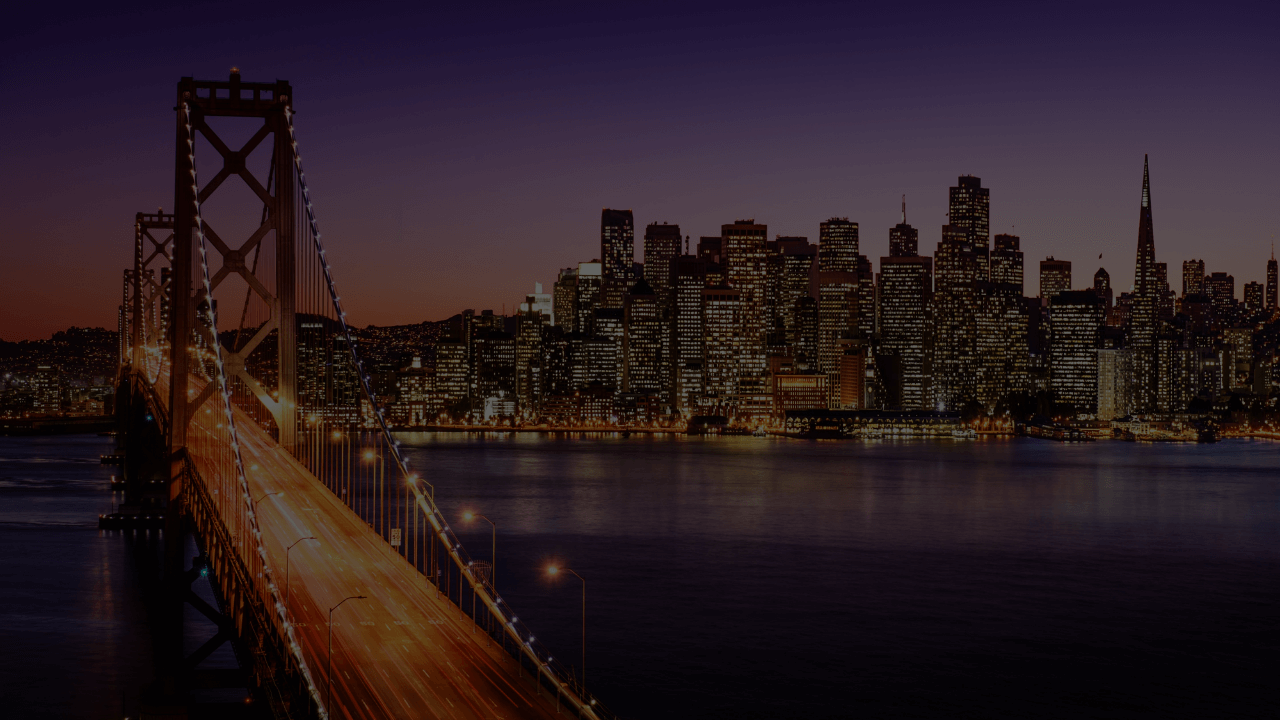 THANKS
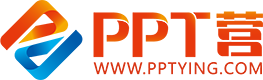 10000+套精品PPT模板全部免费下载
PPT营
www.pptying.com
[Speaker Notes: 模板来自于 https://www.pptying.com    【PPT营】]